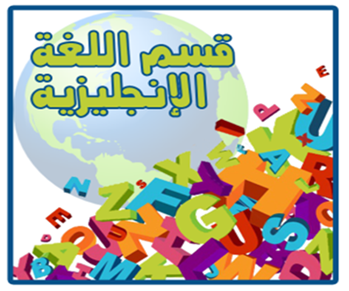 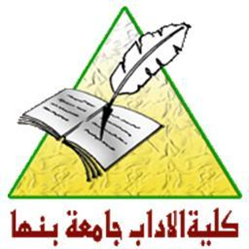 English phonetics CourseLECTURE 5Syllables
INSTRUCTOR: Prof. Hesham Hasan
Syllable
A word may be divided , according to the prominent sounds it contains, into syllables. If there is only one prominent sound the word is said to consist of a single syllable. If there are two, three, or more such sounds , the word is said to consist of two, three, or more syllables.
Examples
Words of one syllable:
Go, fair, sit, site, risk, desks, still, strike, sprinkle.
Words of two syllables:
Writer, consists, defence , booklet, finished
Words of three syllables:
Recorder, elephant, surprises, fortunate
EXERCISE
Divide the following words into syllables and state the pattern of each. Divide by sound rather than by spelling:
Illness-spring-domestic-grammar-English-barely-bare-behalf-certitude- classification-passenger-dismount-drinkable-singing-finger-extent-ecstay-fatigue-generate-impolite- journey-perpendicular